Clinical Practice Guidelines
Endoscopy in PSC
[Speaker Notes: PSC, primary sclerosing cholangitis]
About these slides
These slides give a comprehensive overview of the EASL/ESGE clinical practice guidelines on the role of endoscopy in primary sclerosing cholangitis

The guidelines were published in full in the April 2017 issue of the Journalof Hepatology and the June 2017 issue of Endoscopy
The full publication can be downloaded from the Clinical Practice Guidelines section of the EASL website
Please cite the published article as: European Association for the Study of the Liver. Role of endoscopy in primary sclerosing cholangitis: European Society of Gastrointestinal Endoscopy (ESGE) and European Association for the Study of the Liver (EASL) Clinical Guideline. J Hepatol 2017;66:1265–81

Please feel free to use, adapt, and share these slides for your ownpersonal use, except where noted*; however, please acknowledge EASL as the source
*Current slides 9 and 10 include images which may not be adapted or shared without permission; see slide footnotes for details
[Speaker Notes: ESGE, European Society of Gastrointestinal Endoscopy]
About these slides
Definitions of all abbreviations shown in these slides are provided within the slide notes

When you see a home symbol like this one:       , you can click onthis to return to the outline or topics pages, depending on whichsection you are in






Please send any feedback to: slidedeck_feedback@easloffice.eu
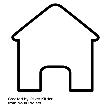 These slides are intended for use as an educational resource and should not be used in isolation to make patient management decisions. All information included should be verified before treating patients or using any therapies described in these materials
Guideline panel
Chairs
ESGE: Lars Aabakken 
EASL: Tom Hemming Karlsen

Panel members 
Jörg Albert, Marianna Arvanitakis, Olivier Chazouilleres, Jean-Marc Dumonceau, Martti Färkkilä, Peter Fickert, Gideon M Hirschfield, Andrea Laghi,Marco Marzioni, Michael Fernandez, Stephen P Pereira, Jürgen Pohl, Jan-Werner Poley, Cyriel Y Ponsioen, Christoph Schramm, Fredrik Swahn,Andrea Tringali, Cesare Hassan
ESGE/EASL CPG Endoscopy in PSC. J Hepatol 2017;66:1265–81
[Speaker Notes: ESGE, European Society of Gastrointestinal Endoscopy]
Outline
ESGE/EASL CPG Endoscopy in PSC. J Hepatol 2017;66:126581
[Speaker Notes: ERCP, endoscopic retrograde cholangiopancreatography; MRC, magnetic resonance cholangiopancreatography; PSC, primary sclerosing cholangitis]
Methods
Grading evidence and recommendations
Grading evidence and recommendations
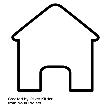 Grading is adapted from the GRADE system1 and is in line withthat adopted by the American College of Physicians2
1. Atkins D, et al. BMC Health Serv Res 2004;4:38; 2. Qaseem A, et al. Ann Intern Med 2010;153:1949;ESGE/EASL CPG Endoscopy in PSC. J Hepatol 2017;66:126581
[Speaker Notes: GRADE, Grading of Recommendations Assessment, Development and Evaluation]
Background
Definition, prevalence, pathophysiology
Diagnosis
ERCP and MRC in PSC
[Speaker Notes: ERCP, endoscopic retrograde cholangiopancreatography; MRC, magnetic resonance cholangiography; PSC, primary sclerosing cholangitis]
Definition and prevalence
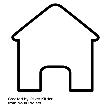 A rare chronic bile duct disease
Multifocal bile duct strictures and progressive liver disease1
IBD coexists in most patients1
Prevalence is 1–16 per 100,000
Regional differences across Europe
More common in men 
Most patients present with pancolitis
Right-sided predominance
Subtle ileal inflammation* andrectal sparing are common
Highly increased and unpredictable risk of biliary and colonic malignancy
A major challenge in the clinical management of PSC
Macroscopic bowel and bile duct pathology in PSC1
Multifocal bile duct
strictures and dilatations
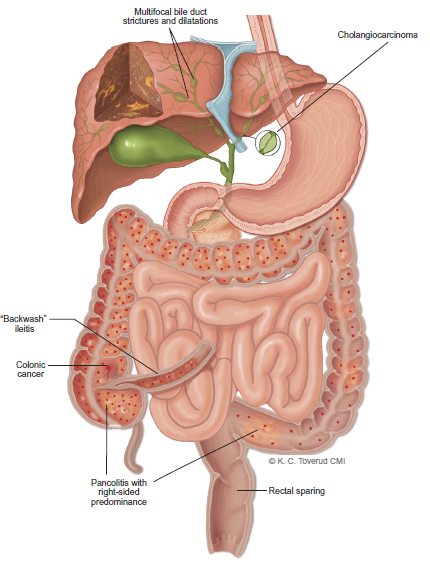 Cholangiocarcinoma
‘Backwash’ ileitis
Colonic cancer
Pancolitis with
right-sided predominance
Rectal sparing
*‘Backwash’ ileitis
1. Karlsen TH, et al. J Hepatol 2017;67:1298–323;ESGE/EASL CPG Endoscopy in PSC. J Hepatol 2017;66:1265–81Image © Kari C Toverud CMI 2017. Please do not adapt or share without permission
[Speaker Notes: IBD, inflammatory bowel disease; PSC, primary sclerosing cholangitis

Karlsen TH, Folseraas T, Thorburn D, Vesterhus M. Primary sclerosing cholangitis - a comprehensive review. J Hepatol. 2017 Dec;67(6):1298-1323.]
Overview of pathophysiology1
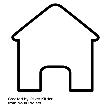 Liver-related complications in PSC
are mainly represented
by bile duct strictures, 
liver cirrhosis and CCA
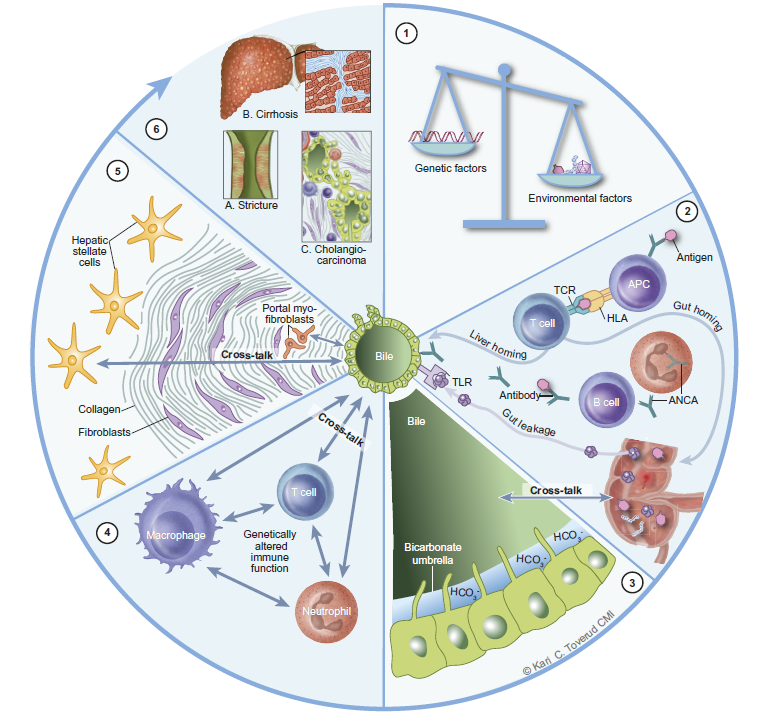 >20 susceptibility genes
have been identified
Chronic injury + common
fibrotic mechanisms
involving hepatic stellate
cells and portal
myofibroblasts in an
undefined cross-talkwith cholangiocytes
Role of gut-derived
antigens remains unclear
T cells, macrophages and neutrophils
are likely to engage with an
activated cholangiocyte phenotype
Primary or secondary disturbancesin bile homeostasis are thoughtto contribute to PSC
1. Karlsen TH, et al. J Hepatol 2017;67:1298–323;ESGE/EASL CPG Endoscopy in PSC. J Hepatol 2017;66:1265–81
Image © Kari C Toverud CMI 2017. Please do not adapt or share without permission
[Speaker Notes: ANCA, anti-neutrophil cytoplasmic antibody; CCA, cholangiocarcinoma; HLA, human leukocyte antigen; PSC, primary sclerosing cholangitis; TLR, toll-like receptor

Karlsen TH, Folseraas T, Thorburn D, Vesterhus M. Primary sclerosing cholangitis - a comprehensive review. J Hepatol. 2017 Dec;67(6):1298-1323.

Integrated overview of the pathophysiology of primary sclerosing cholangitis (PSC). Clockwise, the figure illustrates the development from (1) initiating factors
(upper right piece) to (6) liver-related complications (upper left piece). (1) There have been considerable advances in understanding the genetics of PSC, with more than 20 susceptibility genes now identified. The combined impact of genetic susceptibility factors on overall PSC liability is currently less than 10%, and even accounting for
future gene discoveries, environmental risk likely accounts for more than 50%. (2) The relationship between the gut and the liver affection in PSC is not clear. Early theories were concerned with the possible ‘‘leakage” of pro-inflammatory bacterial products (e.g. lipopolysaccharides, LPS) which would engage innate immune responses (e.g. by tolllike
receptor signalling). The strong human leukocyte antigen (HLA) associations found in genetic studies however claim a strong involvement of adaptive immune responses,
by determining which antigens can be presented to the T cell receptor (TCR). Gut derived antigens are potential triggers of these responses, and activated T cells may migrate to
both the liver and gut following clonal expansion because of the overlapping adhesion molecule profiles of gut and liver endothelia (i.e. mucosal vascular address in cell
adhesion molecule 1 [MadCAM-1] and vascular cell adhesion molecule 1 [VCAM-1] expression along with Chemokine C-C motif ligand 25 [CCL25] secretion). Anti-neutrophil cytoplasmic antibodies (ANCA) are frequently observed in PSC, and may reflect B cell responses to antigens of gut origin. (3) Bile is toxic, and its composition is shaped by involvement of gut-microbial co-metabolism (gut-liver cross-talk). Cholangiocytes are protected against bile acid toxicity by several mechanisms, one of which is the presence of a bicarbonate (HCO3) layer (‘‘umbrella”) generated by an involvement of the Na+-independent Cl/HCO3 anion exchanger (AE2) and active Cl-transporters, most notably the ATP-driven cystic fibrosis transmembrane conductance regulator (CFTR) and the Ca++-driven anoctamin 1 channel. The bile acid receptor TGR5 is most likely expressed at the cilia on the biliary epithelium, and may be involved in the regulation of CFTR. Primary or secondary disturbances in bile homeostasis
are hypothesised to contribute to pathogenesis of PSC, and are the basis of bile acid based therapies (e.g. ursodeoxycholic acid and norursodeoxycholic acid). (4) Several immune cells are found in the proximity of bile ducts of PSC, most notably T cells, macrophages and neutrophils, all of which are affected by the main genetic findings. The exact involvement of each cell type remains unknown, but of key importance is their likely engagement and cross-talk with an activated cholangiocyte phenotype. (5) Chronic injury converges on common mechanisms of fibrosis development involving hepatic stellate cells and portal myofibroblasts in a hitherto undefined cross-talk with cholangiocytes. The key involvement of cholangiocytes in this cross-talk is given by the ‘‘onion skin” features of biliary fibrosis in PSC, but details are unknown. (6) Liver-related complications in PSC are mainly represented by bile duct strictures, liver cirrhosis and cholangiocarcinoma. Printed with permission from Kari C. Toverud.]
Diagnosis of PSC
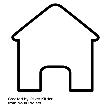 Diagnostic approach to cholestasis in adult patients1
Based on clinical, laboratory, imaging, and histological findings
A diagnostic work-up for PSC should be performed in:
All patients with IBD and abnormal liver biochemistry
Especially elevated ALP and GGT values
Non-IBD patients with elevated cholestatic liver enzymes not otherwise explained
A proposed algorithm for PSC diagnosis in adult patients with cholestasis is the focus of a different guideline
Abnormal ALP of liver origin, GGT and/or conjugated bilirubin
Step 1
History and physical examination + US*
Normal US and no clear clinical clue
Abnormal US and/or clear clinical clue
AMA/ANA
Step 2
-ve: AMA and PBC-specific ANA
+ve: AMA or PBC-specific ANA
PBC
Step 3
Drug history negative:liver biopsy
Drug history positive:
discontinue and observe
Strongly suggested diagnosis
Normal
Biliary injury or other lesions
Step 4
MRC ± endoscopic US
Normal
Strictures
SC
Step 5
No clinical suspicion of SC:
observe and back to Step 1
Clinical suspicion of SC:
ERCP
Further workup with specific investigations
*Dilated bile ducts or focal lesion1. EASL CPG. Management of cholestatic liver diseases. J Hepatol 2009;51:237–67;ESGE/EASL CPG Endoscopy in PSC. J Hepatol 2017;66:1265–81
[Speaker Notes: AMA, antimitochondrial antibody; ANA, antinuclear antibody; ALP, alkaline phosphatase; ERCP, endoscopic retrograde cholangiopancreatography; GGT, gamma glutamyl transferase; IBD, inflammatory bowel disease; MRC, magnetic resonance cholangiopancreatography; PBC, primary biliary cirrhosis; PSC, primary sclerosing cholangitis; SC, sclerosing cholangitis; US, ultrasound

European Association for the Study of the Liver. EASL Clinical Practice Guidelines: management of cholestatic liver diseases. J Hepatol. 2009 Aug;51(2):237-67.]
ERCP and MRC in PSC
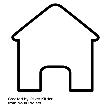 ERCP and MRC in patients with PSC1
ERCP plays a significant role in PSC
High accuracy 
Prognostic value 
Sampling and therapeutic possibilities

However, ERCP must be integrated within well-defined clinical algorithms with less invasive/non-invasive tests

Widespread use of MRC has restricted ERCP to cases where the diagnosis is equivocal or when sampling or endoscopic treatment are required
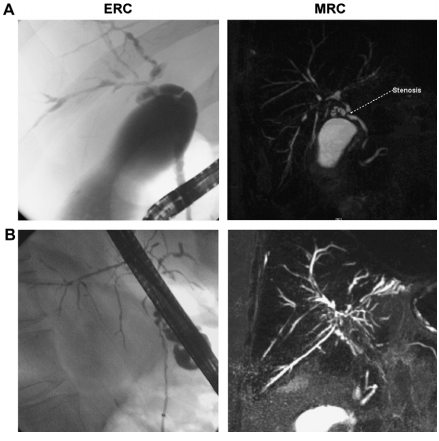 ERCP
MRC
A
B
Patient A: multifocal strictures of the intrahepatic bile ducts and high-grade stenosis at the cystic duct junction. Patient B: long-segment filiform stenosis of the common bile duct
1. Weismüller TJ, et al. J Hepatol 2008;48 Suppl 1:S38–57;ESGE/EASL CPG Endoscopy in PSC. J Hepatol 2017;66:1265–81
[Speaker Notes: ERCP, endoscopic retrograde cholangiopancreatography; MRC, magnetic resonance cholangiography; PSC, primary sclerosing cholangitis

Weismüller TJ, Wedemeyer J, Kubicka S, Strassburg CP, Manns MP. The challenges in primary sclerosing cholangitis--aetiopathogenesis, autoimmunity, management and malignancy. J Hepatol. 2008;48 Suppl 1:S38-57.]
Guidelines
Key recommendations
Topics
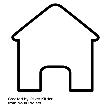 Endoscopic diagnosis of PSC
ERCP in confirmed PSC
Relevance of dominant strictures
Assessing risk of CCA
Therapeutic ERCP
PSC and cholangiocarcinoma
Brush cytology for identification of CCA
Endoscopic surveillance of PSC-associated IBD
Click on a topic to skip to that section
ESGE/EASL CPG Endoscopy in PSC. J Hepatol 2017;66:1265–81
[Speaker Notes: CCA, cholangiocarcinoma; ERCP, endoscopic retrograde cholangiopancreatography; IBD, inflammatory bowel disease; PSC, primary sclerosing cholangitis]
Endoscopic diagnosis of PSC
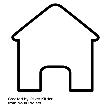 Diagnostic performance of MRC vs. ERCP
Comparable accuracy: 90% vs. 97%
MRC better for peripheral ducts: 87% vs. 63%
Comparable inter-observer agreement: 0.83 vs. 0.73
Good diagnostic performance with MRCP
Sensitivity 86%
Specificity 94%

MRC allows access to occluded or isolated ductal segments
MRC is the optimal cost-effective approach
Angulo J, et al. Hepatol 2000;33:5207; Moff SL, et al. Gastrointest Endosc 2006;64:21923;
Vittelas AJR, et al. AJR Am J Roentgenol 2002;179:399407; Talwalker JA. Hepatology 2004;40:3945;
Dave M. Radiology 2010;256:38796
ESGE/EASL CPG Endoscopy in PSC. J Hepatol 2017;66:1265–81
[Speaker Notes: ERCP, endoscopic retrograde cholangiopancreatography; MRC, magnetic resonance cholangiography; MRCP, magnetic resonance cholangiopancreatography; PSC, primary sclerosing cholangitis]
Endoscopic diagnosis of PSC: MRC as standard
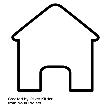 MRC has replaced ERCP as the standard in diagnosing PSC*
Confirms PSC in patients with high pre-test probability
Excludes PSC in patients with low pre-test probability
Confirmatory ERCP not required with clinical and biochemical indicators of PSC
Unless therapeutic procedures or ductal sampling are indicated
Unless findings are ambiguous
Strength of recommendation
Quality of evidence
*Except in early-stage PSC restricted to intrahepatic bile ducts and rare cases of contraindication to MRC
ESGE/EASL CPG Endoscopy in PSC. J Hepatol 2017;66:1265–81
[Speaker Notes: ERCP, endoscopic retrograde cholangiopancreatography; MRC, magnetic resonance cholangiography; PSC, primary sclerosing cholangitis]
Differential diagnosis of PSC
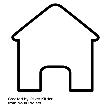 Ductographic features defining PSC may be present in other diseases
Specificity of cholangiographic features of PSC without the additionaldiagnostic clinical and biochemical clues is poor
ESGE/EASL CPG Endoscopy in PSC. J Hepatol 2017;66:1265–81
[Speaker Notes: HIV, human immunodeficiency virus; IgG4, immunoglobulin G4; PSC, primary sclerosing cholangitis]
Endoscopic diagnosis of PSC: Role of ERCP
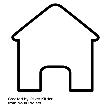 ERCP may be warranted in some patients with normal MRC
Consider level of persisting clinical suspicion
Consider impact of diagnosis on patient management and prognosis






MRC may miss PSC changes1
Minute calibre ducts disappear
Discreet changes disappear with lower resolution
Fluid dilation may be necessary
In patients with early PSC
Strength of recommendation
Quality of evidence
1. Cesare Hassan, personal communication
ESGE/EASL CPG Endoscopy in PSC. J Hepatol 2017;66:1265–81
[Speaker Notes: ERCP, endoscopic retrograde cholangiopancreatography; MRC, magnetic resonance cholangiography; PSC, primary sclerosing cholangitis]
Ductographic criteria for PSC
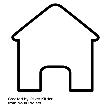 Amsterdam criteria classify ductographic changes on cholangiography according to severity
Shown to correlate with prognosis
ESGE/EASL CPG Endoscopy in PSC. J Hepatol 2017;66:1265–81
[Speaker Notes: PSC, primary sclerosing cholangitis]
Ductographic criteria for PSC
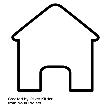 None of the ductographic criteria are specific for PSC 
Interpret in the context of demographic data and clinical features
Review by teams with expertise in complex biliary disease is useful
Multiple secondary causes of sclerosing cholangitis must be considered
ESGE/EASL CPG Endoscopy in PSC. J Hepatol 2017;66:1265–81
[Speaker Notes: AIDS, acquired immunodeficiency syndrome; IgG4, immunoglobulin G4; PSC, primary sclerosing cholangitis]
Endoscopic diagnosis with ERCP
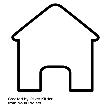 ERCP is the only suggested endoscopic technique for the diagnosis of PSC
No role for brush cytology, ductal biopsy, cholangioscopy, orconfocal laser endomicroscopy
In selected cases with suspected extrahepatic disease and inconclusive MRC findings
Endoscopic ultrasound and elastography may add information oncommon bile duct strictures, wall thickening, and liver fibrosis stage
Strength of recommendation
Quality of evidence
ESGE/EASL CPG Endoscopy in PSC. J Hepatol 2017;66:1265–81
[Speaker Notes: ERCP, endoscopic retrograde cholangiopancreatography; MRC, magnetic resonance cholangiography; PSC, primary sclerosing cholangitis]
ERCP in confirmed PSC: Relevance of dominant strictures
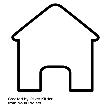 Survival free of liver transplantation3
Dominant strictures associated with:
Pruritus, jaundice, recurrent cholangitis1
More advanced histology1
Increased risk of CCA1
Increased risk of biliary, gallbladder and colorectal carcinoma, when associated with IBD2
Reduced OLT-free survival3
Multiple dominant structures can be found in the same patients
73%
No dominant stricture
(n=74)
1.0
0.8
0.6
p=0.011
Survival
0.4
25%
Dominant stricture
(n=97)
Strength of recommendation
Quality of evidence
0.2
18 years
0.0
0
5
10
15
20
Time after study entry (years)
1. Chapman MH, et al. Eur J Gastroenterol Hepatol 2012;24:1051–8;2. Rudolph G, et al. J Hepatol 2010;53:3137; 3. Rudolph G, et al. J Hepatol 2009;51:149–55;ESGE/EASL CPG Endoscopy in PSC. J Hepatol 2017;66:1265–81
[Speaker Notes: CCA, cholangiocarcinoma; ERCP, endoscopic retrograde cholangiopancreatography; IBD, inflammatory bowel disease; OLT, orthoptic liver transplantation; PSC, primary sclerosing cholangitis

Chapman MH, Webster GJ, Bannoo S, Johnson GJ, Wittmann J, Pereira SP. Cholangiocarcinoma and dominant strictures in patients with primary sclerosing cholangitis: a 25-year single-centre experience. Eur J Gastroenterol Hepatol. 2012 Sep;24(9):1051-8.
Rudolph G, Gotthardt D, Kloters-Plachky P, Kulaksiz H, Rost D, Stiehl A. Influence of dominant bile duct stenoses and biliary infections on outcome in primary sclerosing cholangitis. J Hepatol 2009;51:149-155]
ERCP in confirmed PSC: Relevance of dominant strictures
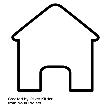 Survival free of liver transplantation3
Dominant strictures associated with:
Pruritus, jaundice, recurrent cholangitis1
More advanced histology1
Increased risk of CCA1
Increased risk of biliary, gallbladder and colorectal carcinoma, when associated with IBD2
Reduced OLT-free survival3
Multiple dominant structures can be found in the same patients
73%
No dominant stricture
(n=74)
1.0
0.8
0.6
p=0.011
Survival
0.4
25%
Dominant stricture
(n=97)
Strength of recommendation
Quality of evidence
0.2
Clinical and therapeutic decisions regarding endoscopic interventions
should not be based on the definition of dominant stricture(s) alone
but considered as a compound clinical decision
18 years
0.0
0
5
10
15
20
Time after study entry (years)
1. Chapman MH, et al. Eur J Gastroenterol Hepatol 2012;24:1051–8;2. Rudolph G, et al. J Hepatol 2010;53:3137; 3. Rudolph G, et al. J Hepatol 2009;51:149–55;ESGE/EASL CPG Endoscopy in PSC. J Hepatol 2017;66:1265–81
[Speaker Notes: CCA, cholangiocarcinoma; ERCP, endoscopic retrograde cholangiopancreatography; IBD, inflammatory bowel disease; OLT, orthoptic liver transplantation; PSC, primary sclerosing cholangitis

Chapman MH, Webster GJ, Bannoo S, Johnson GJ, Wittmann J, Pereira SP. Cholangiocarcinoma and dominant strictures in patients with primary sclerosing cholangitis: a 25-year single-centre experience. Eur J Gastroenterol Hepatol. 2012 Sep;24(9):1051-8.
Rudolph G, Gotthardt D, Kloters-Plachky P, Kulaksiz H, Rost D, Stiehl A. Influence of dominant bile duct stenoses and biliary infections on outcome in primary sclerosing cholangitis. J Hepatol 2009;51:149-155]
ERCP in confirmed PSC: Assessing risk of CCA
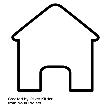 ERCP may be indicated in confirmed PSC and changes in:
Clinical events
Exacerbation of jaundice*
Episodes of fever and chills suggestive of cholangitis
Worsening of pruritus 
Worsening pain in right upper abdominal quadrant, fatigue, and weight loss
Laboratory abnormalities
Rapid increase in serum bilirubin levels and/or cholestatic liver enzymes†
Clinically significant strictures on US or MRC
New onset or progressive intrahepatic or extrahepatic bile duct dilatation
Strength of recommendation
Quality of evidence
*Not related to liver failure; †Especially in patients with a diagnosis of clinically significant hilar or extrahepatic strictures on MRC
ESGE/EASL CPG Endoscopy in PSC. J Hepatol 2017;66:1265–81
[Speaker Notes: CCA, cholangiocarcinoma; ERCP, endoscopic retrograde cholangiopancreatography; MRC, magnetic resonance cholangiography; PSC, primary sclerosing cholangitis; US, ultrasound]
ERCP in confirmed PSC: Assessing risk of CCA
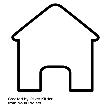 US/MRC findings
Marked biliary dilatation
Common bile duct ≤2 cm Right or left intrahepatic ducts ≤1 cm 
Other intrahepatic ducts ≤5 mm
SUGGESTS CCA 
↓ 
ERCP
Disproportionately severe stricture and concomitant biliary filling defects
New-onset dominant stricture(s)
Abnormal cytological findings Suspicion of malignancy
Aneuploid DNA
ESGE/EASL CPG Endoscopy in PSC. J Hepatol 2017;66:1265–81
[Speaker Notes: CCA, cholangiocarcinoma; ERCP, endoscopic retrograde cholangiopancreatography; MRC, magnetic resonance cholangiography; PSC, primary sclerosing cholangitis; US, ultrasound]
Therapeutic ERCP in selected patients
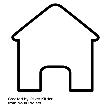 In patients with confirmed PSC, MRC should be considered prior totherapeutic ERCP to confirm the indication*
Exclude focal parenchymal changes
Guide clinicians performing the ERCP to minimize the risk of complications
Potential benefits must be weighed against known risks in patientswith no other therapeutic option except LTx
Following dominant stricture treatment:
In patients with a significant (≤20%) increase in cholestasis, cholestasis, pruritus, pain, cholangitis, and jaundice are likely to improve
In patients with ESLD, only cholangitis is expected to improve
Strength of recommendation
Quality of evidence
*Strength of recommendation, weak; quality of evidence, low
ESGE/EASL CPG Endoscopy in PSC. J Hepatol 2017;66:1265–81
[Speaker Notes: ERCP, endoscopic retrograde cholangiopancreatography; ESLD, end stage liver disease; LTx, liver transplantation; MRC, magnetic resonance cholangiography; PSC, primary sclerosing cholangitis]
Therapeutic ERCP: Overall outcomes
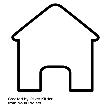 106 patients treated for up to 13 years with UDCA
57 with dominant strictures treated endoscopically
52 repeated balloon dilations
5 temporary stenting
KM survival rates free of LTx5 years after first dilation
Stage 2: 100%
Stage 3: 72%
Stage 4: 50%
Survival free of liver transplantation
1.0
Stage 1
0.8
Stage 2
0.6
Survival
Overall
0.4
Stage 3
0.2
Stage 4
0.0
0
20
40
60
80
100
120
140
160
Time after study entry (months)
N=
106
93
67
48
26
7
3
Overall survival improved vs. Mayo prognostic model (p<0.001)
Stage 1 and Stage 2 vs. Stage 3: p<0.01
Stage 1 and Stage 2 vs. Stage 4: p<0.001
Stiehl A, et al. J Hepatol 2002;51:151–6
[Speaker Notes: KM, Kaplan–Meier; LTx, liver transplantation; UDCA, ursodeoxycholic acid

Stiehl A, Rudolph G, Klöters-Plachky P, et al. Development of dominant bile duct stenoses in patients with primary sclerosing cholangitis treated with ursodeoxycholic acid: outcome after endoscopic treatment. J Hepatol. 2002;36:151–6.]
Balloon dilation vs. balloon dilation + stenting
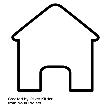 Data are largely limited to retrospective studies:
Significant improvement in LTx-free survival compared with the Mayo model has been reported only with balloon dilation
Reported perforation rate is generally higher with stenting vs. balloon dilation
Rates of SAEs are higher with stenting vs. balloon dilation

DILSTENT trial comparing single balloon dilation vs. short-term* stenting was prematurely stopped1
No differences in recurrence-free re-intervention rates or initial failure
Significantly higher SAE rate, mainly post-ERCP pancreatitis and suppurative cholangitis, was seen in the stent group (42%) vs. balloon group (10%)
*2 weeks
1. Ponsioen C, et al. J Hepatol 2017;66:S1–2;ESGE/EASL CPG Endoscopy in PSC. J Hepatol 2017;66:1265–81
[Speaker Notes: ERCP, endoscopic retrograde cholangiopancreatography; LTx, liver transplantation; SAE, serious adverse event




Ponsioen C, et al. Multicenter randomized trial comparing short-term stenting versus balloon dilation for dominant strictures in primary sclerosing cholangitis. J Hepatol. 2017;66:S1-S2]
Balloon dilation vs. balloon dilation + stenting
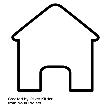 Data are largely limited to retrospective studies
*S, stent; BS, balloon dilation + stent; B, balloon dilation; †LTx-free survival; ‡52% laboratory improvement/70% clinical improvement; §Mean
References are in notes
ESGE/EASL CPG Endoscopy in PSC. J Hepatol 2017;66:1265–81
[Speaker Notes: FU, follow-up; LTx, liver transplantation

Baluyut AR, Sherman S, Lehman GA, et al. Impact of endoscopic therapy on the survival of patients with primary sclerosing cholangitis. Gastrointest Endosc. 2001;53:308–12.
Enns R, Eloubeidi MA, Mergener K, et al. Predictors of successful clinical and laboratory outcomes in patients with primary sclerosing cholangitis undergoing endoscopic retrograde cholangiopancreatography. Can J Gastroenterol. 2003;17:243–8.
Gluck M, Cantone NR, Brandabur JJ, et al. A twenty-year experience with endoscopic therapy for symptomatic primary sclerosing cholangitis. J Clin Gastroenterol. 2008;42:1032–9.
Gotthardt DN, Rudolph G, Kloters-Plachky P, et al. Endoscopic dilation of dominant stenoses in primary sclerosing cholangitis: outcome after long term treatment. Gastrointest Endosc. 2010;71:527–34.
Kaya M, Petersen BT, Angulo P, et al. Balloon dilation compared to stenting of dominant strictures in primary sclerosing cholangitis. Am J Gastroenterol. 2001;96:1059–66.
Ponsioen CY, Lam K, van Milligen de Wit AW, et al. Four years experience with short term stenting in primary sclerosing cholangitis. Am J Gastroenterol. 1999;94:2403–7.
Stiehl A, Rudolph G, Klöters-Plachky P, et al. Development of dominant bile duct stenoses in patients with primary sclerosing cholangitis treated with ursodeoxycholic acid: outcome after endoscopic treatment. J Hepatol. 2002;36:151–6.
van Milligen de Wit AW, van Bracht J, Rauws EA, et al. Endoscopic stent therapy for dominant extrahepatic bile duct strictures in primary sclerosing cholangitis. Gastrointest Endosc. 1996;44:293–9.


Ponsioen C, et al. Multicenter randomized trial comparing short-term stenting versus balloon dilation for dominant strictures in primary sclerosing cholangitis. J Hepatol. 2017;66:S1-S2]
Balloon dilation vs. balloon dilation + stenting
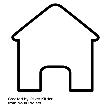 Data are largely limited to retrospective studies
*S, stent; BS, balloon dilation + stent; B, balloon dilation; †LTx-free survival; ‡52% laboratory improvement/70% clinical improvement; §Mean; ‖Strength of recommendation, weak; quality of evidence, low
References are in notes
ESGE/EASL CPG Endoscopy in PSC. J Hepatol 2017;66:1265–81
[Speaker Notes: FU, follow-up

Baluyut AR, Sherman S, Lehman GA, et al. Impact of endoscopic therapy on the survival of patients with primary sclerosing cholangitis. Gastrointest Endosc. 2001;53:308–12.
Enns R, Eloubeidi MA, Mergener K, et al. Predictors of successful clinical and laboratory outcomes in patients with primary sclerosing cholangitis undergoing endoscopic retrograde cholangiopancreatography. Can J Gastroenterol. 2003;17:243–8.
Gluck M, Cantone NR, Brandabur JJ, et al. A twenty-year experience with endoscopic therapy for symptomatic primary sclerosing cholangitis. J Clin Gastroenterol. 2008;42:1032–9.
Gotthardt DN, Rudolph G, Kloters-Plachky P, et al. Endoscopic dilation of dominant stenoses in primary sclerosing cholangitis: outcome after long term treatment. Gastrointest Endosc. 2010;71:527–34.
Kaya M, Petersen BT, Angulo P, et al. Balloon dilation compared to stenting of dominant strictures in primary sclerosing cholangitis. Am J Gastroenterol. 2001;96:1059–66.
Ponsioen CY, Lam K, van Milligen de Wit AW, et al. Four years experience with short term stenting in primary sclerosing cholangitis. Am J Gastroenterol. 1999;94:2403–7.
Stiehl A, Rudolph G, Klöters-Plachky P, et al. Development of dominant bile duct stenoses in patients with primary sclerosing cholangitis treated with ursodeoxycholic acid: outcome after endoscopic treatment. J Hepatol. 2002;36:151–6.
van Milligen de Wit AW, van Bracht J, Rauws EA, et al. Endoscopic stent therapy for dominant extrahepatic bile duct strictures in primary sclerosing cholangitis. Gastrointest Endosc. 1996;44:293–9.

Ponsioen C, et al. Multicenter randomized trial comparing short-term stenting versus balloon dilation for dominant strictures in primary sclerosing cholangitis. J Hepatol. 2017;66:S1-S2]
Therapeutic ERCP: Role of sphincterotomy
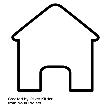 Biliary sphincterotomy is not recommended routinely prior tobiliary stenting 
If cannulation is difficult, biliary sphincterotomy is advised
These patients are likely to require multiple procedures
Strength of recommendation
Quality of evidence
ESGE/EASL CPG Endoscopy in PSC. J Hepatol 2017;66:1265–81
[Speaker Notes: ERCP, endoscopic retrograde cholangiopancreatography]
Therapeutic ERCP: Dilation schemes
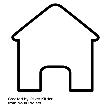 No comparative data on optimal dilation scheme or balloon diameter
Consider bile duct diameter upstream and downstream of the dominant stricture to avoid dilating to more than the duct diameter
Balloon dilations are usually repeated at intervals of 14 weeks
Until technical success*
For an average of 2–3 balloon dilations
Strength of recommendation
Quality of evidence
*Complete balloon inflation within the dominant stricture with no waist observed fluoroscopically, followed by the unobstructed passage of contrast medium through the dilated biliary segment to the duodenum
ESGE/EASL CPG Endoscopy in PSC. J Hepatol 2017;66:1265–81
[Speaker Notes: ERCP, endoscopic retrograde cholangiopancreatography]
Therapeutic ERCP: Stent therapy
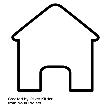 Plastic stents only should be used1
Stent calibre and length should be adapted to the specific biliary tree configuration
Need for pre-stent balloon dilation is unclear
Short-term stenting duration is favoured
Stents tend to clog rapidly in PSC patients
Similar efficacy with stenting for 1–2 weeks vs. 8–12 weeks
Strength of recommendation
Quality of evidence
*Final stent diameter in the case of stepwise stenting
1. Cesare Hassan, personal communication
ESGE/EASL CPG Endoscopy in PSC. J Hepatol 2017;66:1265–81
[Speaker Notes: ERCP, endoscopic retrograde cholangiopancreatography; PSC, primary sclerosing cholangitis]
Therapeutic ERCP: Complications
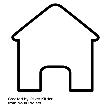 ERCP carries an increased risk of complications in the contextof PSC
Pancreatitis in up to 7% of procedures
NSAIDs and prophylactic pancreatic stenting are beneficial
Cholangitis in up to 8% of procedures
Suggest that cannulation in patients with PSC may be moredifficult than in other patients
Strength of recommendation
Quality of evidence
ESGE/EASL CPG Endoscopy in PSC. J Hepatol 2017;66:1265–81
[Speaker Notes: ERCP, endoscopic retrograde cholangiopancreatography; NSAID, nonsteroidal anti-inflammatory drug; PSC, primary sclerosing cholangitis]
Therapeutic ERCP: Risk of pancreatitis
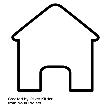 High risk for post-ERCP pancreatitis
Pre-cut biliary sphincterotomy
Pancreatic guidewire-assisted biliary cannulation
Endoscopic balloon sphincteroplasty 
Pancreatic sphincterotomy
Plus > 3 of:
Female gender 
Previous pancreatitis
Younger age
Non-dilated extrahepatic bile ducts 
Absence of chronic pancreatitis
Normal serum bilirubin,
Duration of cannulation attempts >10 minutes
>1 pancreatic guidewire passage
Pancreatic injection 
Failure to clear bile duct stones
Intraductal ultrasound
ESGE/EASL CPG Endoscopy in PSC. J Hepatol 2017;66:1265–81
[Speaker Notes: ERCP, endoscopic retrograde cholangiopancreatography; PSC, primary sclerosing cholangitis]
Therapeutic ERCP: Bacterial cholangitis
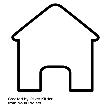 Bacterial cholangitis and bacteriobilia are relatively common in PSC
Use of prophylactic antibiotics are beneficial in elective ERCP
Reduce bacteraemia
Seem to prevent cholangitis and septicaemia
Bile fluid sampling could be considered during ERCP
Guide antibiotic treatment if cholangitis occurs despite prophylaxis
Strength of recommendation
Quality of evidence
ESGE/EASL CPG Endoscopy in PSC. J Hepatol 2017;66:1265–81
[Speaker Notes: ERCP, endoscopic retrograde cholangiopancreatography; PSC, primary sclerosing cholangitis]
ERCP in confirmed PSC: Assessing risk of CCA
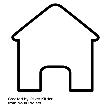 US/MRC findings
Marked biliary dilatation
Common bile duct ≤2 cm Right or left intrahepatic ducts ≤1 cm 
Other intrahepatic ducts ≤5 mm
SUGGESTS CCA 
↓ 
ERCP
Disproportionately severe stricture and concomitant biliary filling defects
New-onset dominant stricture(s)
Abnormal cytological findings Suspicion of malignancy
Aneuploid DNA
ESGE/EASL CPG Endoscopy in PSC. J Hepatol 2017;66:1265–81
[Speaker Notes: CCA, cholangiocarcinoma; ERCP, endoscopic retrograde cholangiopancreatography; MRC, magnetic resonance cholangiography; PSC, primary sclerosing cholangitis; US, ultrasound]
PSC and cholangiocarcinoma
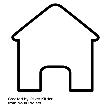 Cancer screening is a key part of follow-up1
Lifetime risk for CCA in patients with PSCis 10–20%
Up to 400-fold higher than general population
CCA is a common cause of death amongpatients with PSC
In a large Dutch study:2
CCA in 41/590 (7%) patients
33/41 died (80%) after a median period of 1 year (range, 0–7)2
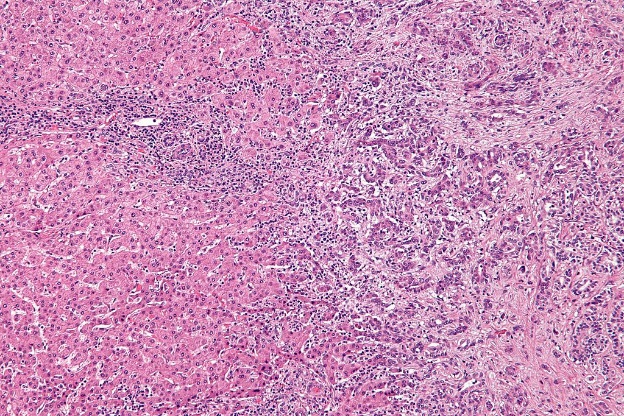 Strength of recommendation
Quality of evidence
*Particularly with an associated enhancing mass lesion
1. Dyson JK, et al. Lancet 2018; http://dx.doi.org/10.1016/S0140-6736(18)30300-3; 2. Boonstra K, et al. Hepatology 2013;58:2045–55;ESGE/EASL CPG Endoscopy in PSC. J Hepatol 2017;66:1265–81
[Speaker Notes: CCA, cholangiocarcinoma; PSC, primary sclerosing cholangitis

Dyson JK, Beuers U, Jones DEJ, Lohse AW, Hudson M. Primary sclerosing cholangitis. Lancet. 2018 Feb 13. pii: S0140-6736(18)30300-3. doi: 10.1016/S0140-6736(18)30300-3. [Epub ahead of print]

Boonstra K, Weersma RK, van Erpecum KJ, Rauws EA, Spanier BW, Poen AC, van Nieuwkerk KM, Drenth JP, Witteman BJ, Tuynman HA, Naber AH, Kingma PJ, van Buuren
HR, van Hoek B, Vleggaar FP, van Geloven N, Beuers U, Ponsioen CY; EpiPSCPBC Study Group. Population-based epidemiology, malignancy risk, and outcome of primary sclerosing cholangitis. Hepatology. 2013 Dec;58(6):2045-55.]
Brush cytology for identification of CCA
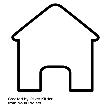 Bile duct brushing is highly specific for CCA
Sensitivity is modest
Precludes utility for early detection of CCA in PSC
Addition of FISH analysis enhances the sensitivity for detecting CCA
Ductal biopsy improves sensitivity, specificity, and accuracy
Other techniques are not established in routine clinical practice
Brush cytology specimens showinglow- and high-grade dysplasia1
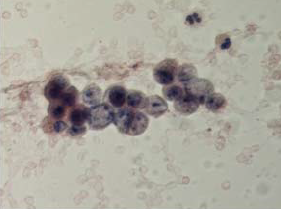 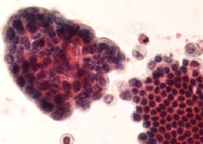 Low
High
Corresponding bile duct histology1
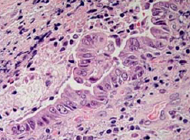 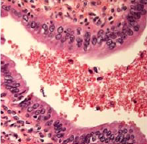 1. Boberg KM, et al. J Hepatol 2006;45:568–74;
ESGE/EASL CPG Endoscopy in PSC. J Hepatol 2017;66:1265–81
[Speaker Notes: CCA, cholangiocarcinoma; FISH, fluorescent in situ hybridization; PSC, primary sclerosing cholangitis]
ERCP findings alone cannot exclude CCA
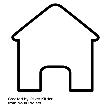 Not possible to distinguish malignant and benign strictureswith ERCP alone
Diagnosis always requires additional techniques
Most CCAs develop in the perihilar region or in extrahepatic bile ducts
Reachable with a cytological brush
Strength of recommendation
Quality of evidence
ESGE/EASL CPG Endoscopy in PSC. J Hepatol 2017;66:1265–81
[Speaker Notes: CCA, cholangiocarcinoma; ERCP, endoscopic retrograde cholangiopancreatography; FISH, fluorescent in situ hybridization; PSC, primary sclerosing cholangitis]
Endoscopic surveillance of PSC-associated IBD
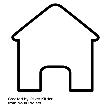 Cumulative risk of CRCin 211 patients with PSC1
Relationship between PSC and IBD is well-established
Risk of CRC is higher in patients with PSC + IBD than PSC alone1
Long-term risk of CRC in PSC + IBD patients is about threefold higher than risk of CCA1
Occurrence of CRC in these patients leads to reduced survival1
50
31%
With IBD
40
30
p=0.008
Cumulative risk (%)
20
2%
Without IBD
10
20 years
0
0
5
10
15
20
25
Time (years)
Number at risk:
Without IBD
85
56
33
10
3
1
With IBD
114
75
43
23
4
0
1. Claessen MM, et al. J Hepatol 2009;50:158–64;ESGE/EASL CPG Endoscopy in PSC. J Hepatol 2017;66:1265–81
[Speaker Notes: CCA, cholangiocarcinoma; CRC, colorectal cancer; IBD, inflammatory bowel disease; PSC, primary sclerosing cholangitis

Claessen MM, Vleggaar FP, Tytgat KM, Siersema PD, van Buuren HR. High lifetime risk of cancer in primary sclerosing cholangitis. J Hepatol. 2009 Jan;50(1):158-64]
Endoscopic surveillance of PSC-associated IBD
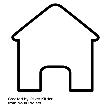 Risk of CRC in PSC-associated IBD makes it crucial to performa full ileocolonoscopy at the time of PSC diagnosis in all patients
Follow-up based on findings
Endoscopic surveillance of PSC-associated colitis is presumed to increase the chance of early detection of dysplasia or malignancy
Strength of recommendation
Quality of evidence
ESGE/EASL CPG Endoscopy in PSC. J Hepatol 2017;66:1265–81
[Speaker Notes: CRC, colorectal cancer; IBD, inflammatory bowel disease; PSC, primary sclerosing cholangitis]
Endoscopic surveillance of PSC-associated IBD
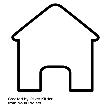 Most dysplasia is visible at colonoscopy
Invisible dysplastic lesions be diagnosed by random biopsies during surveillance
Strength of recommendation
Quality of evidence
ESGE/EASL CPG Endoscopy in PSC. J Hepatol 2017;66:1265–81
[Speaker Notes: IBD, inflammatory bowel disease; PSC, primary sclerosing cholangitis]
Summary
Main recommendations
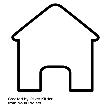 Strength of recommendation
Quality of evidence
ESGE/EASL CPG Endoscopy in PSC. J Hepatol 2017;66:1265–81
[Speaker Notes: CCA, cholangiocarcinoma; ERCP, endoscopic retrograde cholangiopancreatography; MRC, magnetic resonance cholangiopancreatography; PSC, primary sclerosing cholangitis]